Тема: звуки «С», «З»
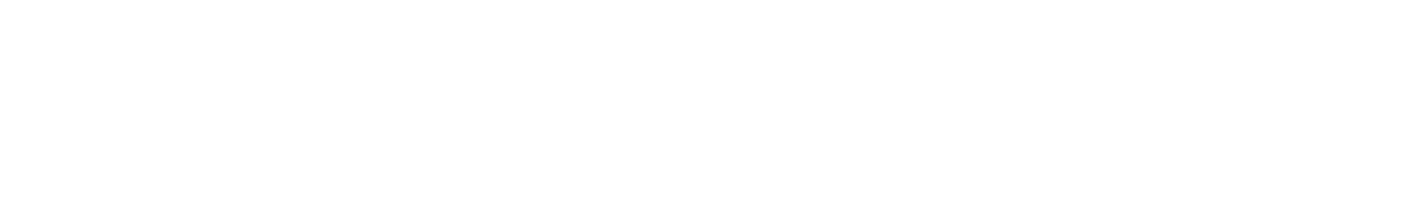 КГКП «Ясли-сад Кораблик»
Подготовила учитель-дефектолог Лебедь К.В
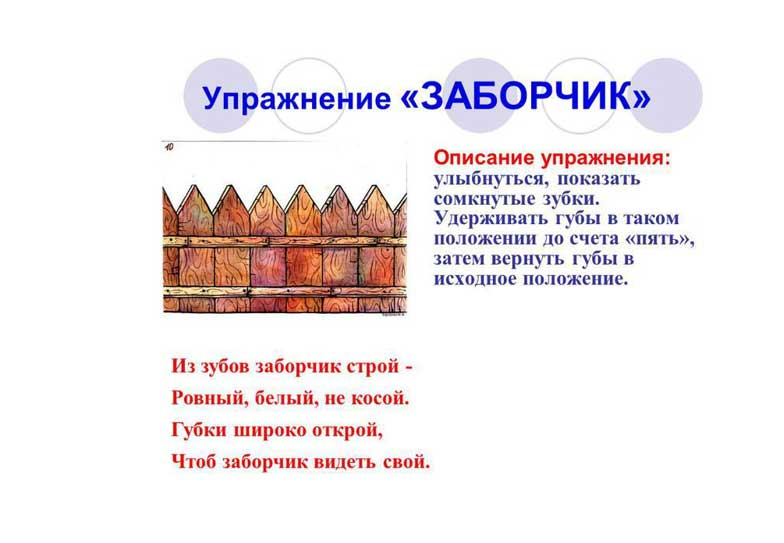 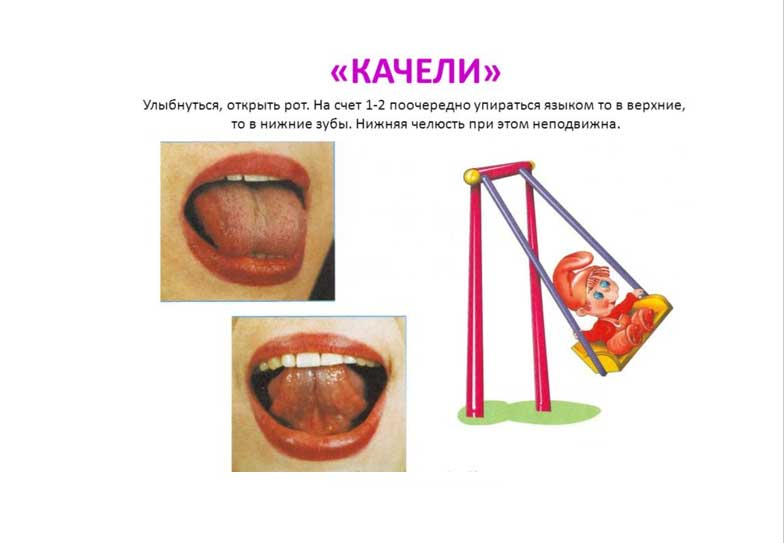 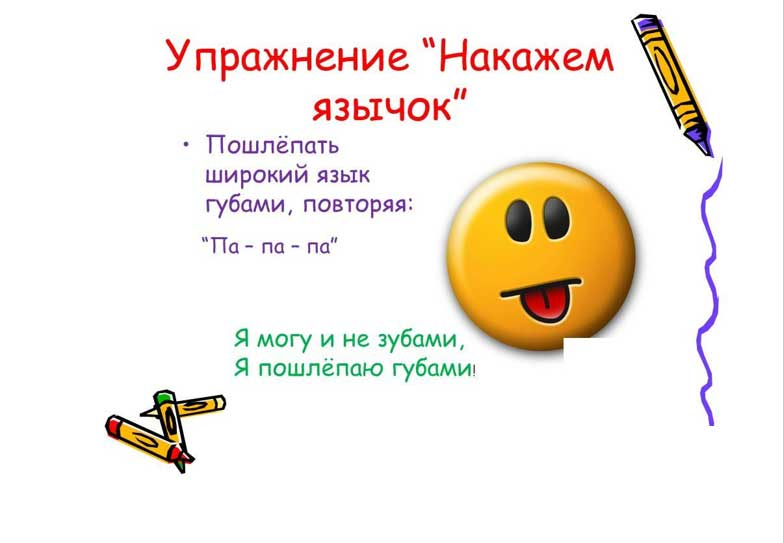 Повтори, не ошибись «С»
Си-си-си, си-си-си - в водоеме караси. 
Ся-ся-ся, ся-ся-ся - мы поймали карася. 
Сю-сю-сю, сю-сю-сю - хватит всем по карасю. 
Се-се-се, се-се-се - караси уплыли все. 


Повтори, не ошибись: «З»
 За-за-за - на лугу стоит коза. 	 	
 Зы-зы-зы - убегаю от козы. 
Зу-зу-зу - очень я боюсь козу. 
 Зу-зу-зу - не боюсь теперь козу.
Рассмотри картинки, назови их. Определи, «С» или «3» слышится в каждом слове и где (в начале, середине, конце).
Уважаемые родители успехов Вам и вашим деткам